Windows 8 as an ApP Integration Hub
Charms, Pickers, Contracts
@JimWooley
http://www.ThinqLinq.com
Web Based Application Integration
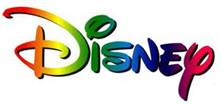 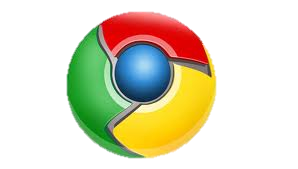 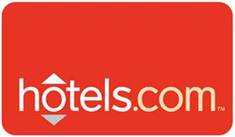 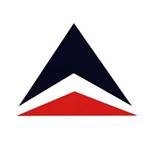 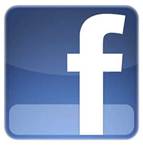 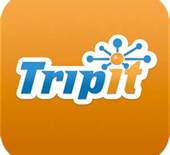 Win8 Application Integration
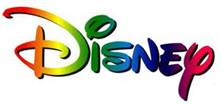 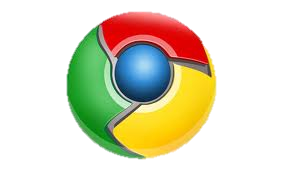 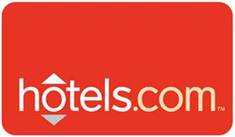 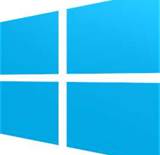 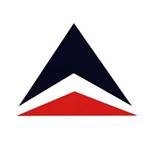 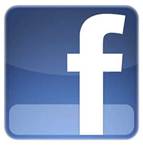 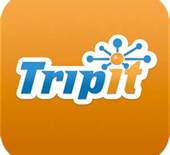 Windows 8 Integration Options
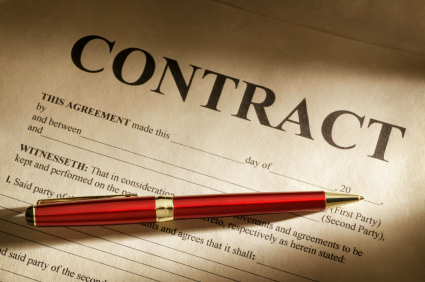 File Extensions (.mp3, .jpg, .foo)
Protocol (mailto)
Schema.org
[Speaker Notes: F:\Projects\Windows 8 Release Preview Metro style app samples - C#, VB.NET, C++, JavaScript\Association launching sample]
Pickers
FileOpenPicker
FileSavePicker
FolderPicker
ContactPicker
CredentialPicker
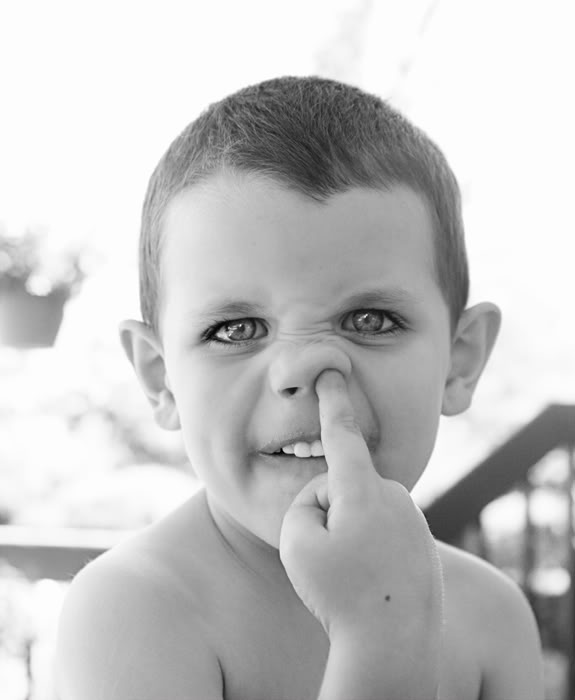 FileOpenPicker
var openPicker = new Windows.Storage.Pickers.FileOpenPicker();
openPicker.fileTypeFilter.replaceAll([".png", 
                                      ".jpg",
                                      ".jpeg"]);
openPicker.pickSingleFileAsync().then(function (file) {
    if (file) {
	 // Do something with the selected file
    } else {
       // The picker was dismissed with no selected file
    }
});
[Speaker Notes: Demo FileOpenPicker and then add a FileOpenContract]
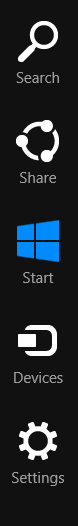 Charms
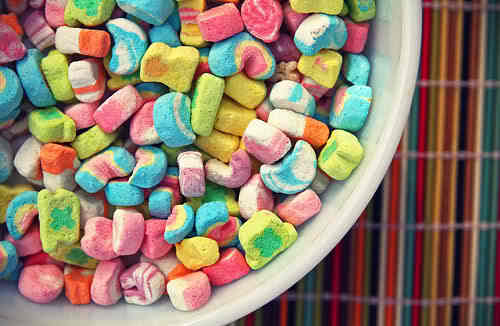 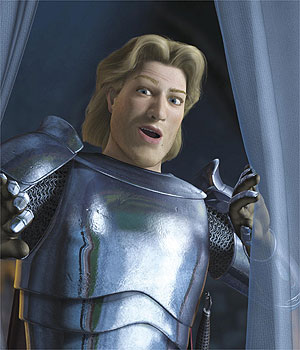 Search Contract
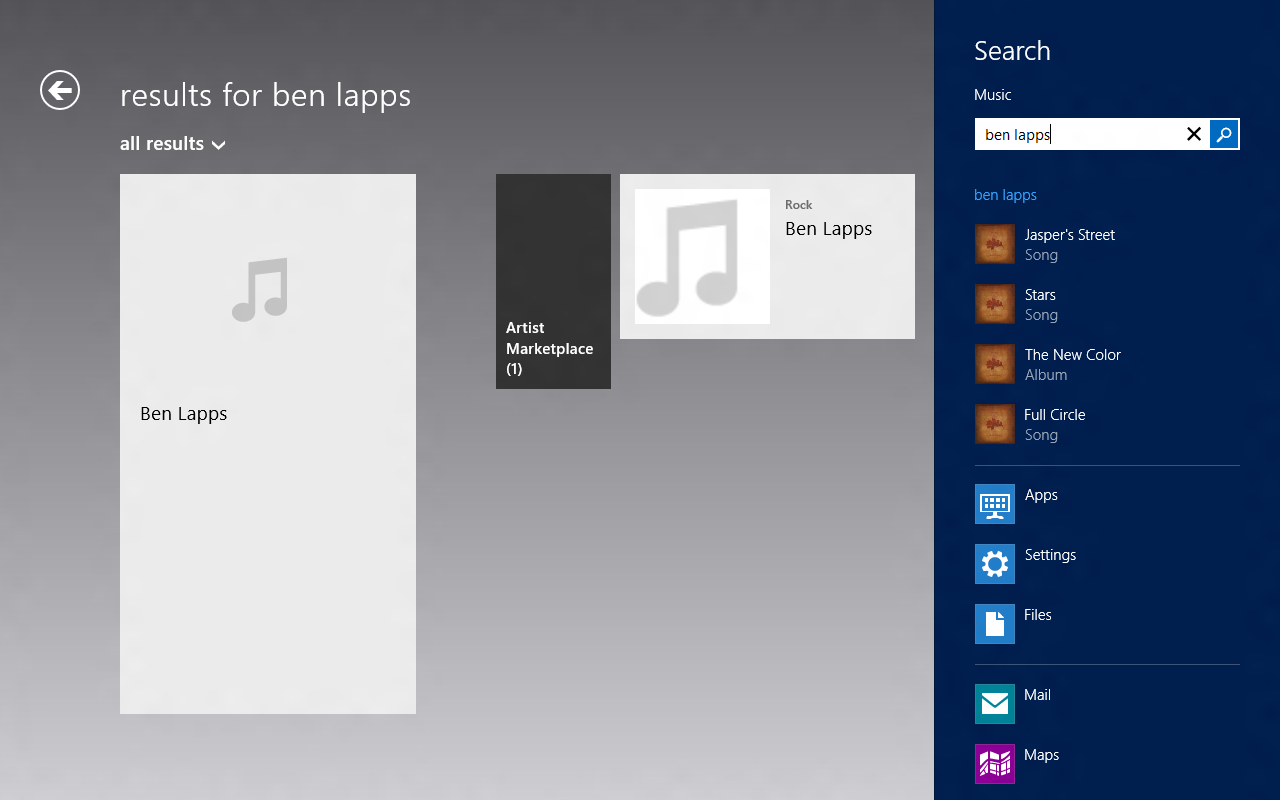 Share provides a lightweight, in context, easy experience for accomplishing
Share provides a lightweight, in context, easy experience for accomplishing
Search Activation
protected override void OnSearchActivated(
	SearchActivatedEventArgs args)
{
  SearchResultsPage1.Activate(
    args.QueryText,
    args.PreviousExecutionState);
}
[Speaker Notes: Demo search and Adding search handler]
Share Contract
Share provides a lightweight, in context, easy experience for user driven application integrations.
Sharing from Source to Target
Source App
Share Broker
Share Target App
Registers with the DataTransfer Manager
User selects “Share”, active app is sent event
Receives event and fills DataPackage
Filters list of Target Apps and Quicklinks
Completes async calls and returns
User selects Target App or Quicklink
Activated for sharing
Activate Target as kind shareTarget
Processes DataPackage contents
Reports Complete
Share Source
protected override void OnNavigatedTo(NavigationEventArgs e)
{
   this.dataTransferManager = DataTransferManager.GetForCurrentView();
   this.dataTransferManager.DataRequested += 
         new TypedEventHandler<DataTransferManager,                      DataRequestedEventArgs>(this.OnDataRequested);
}
private void OnDataRequested(DataTransferManager sender, 
                             DataRequestedEventArgs e)
{
   DataPackage requestData = e.Request.Data;
   requestData.Properties.Title = title;
   requestData.Properties.Description = description;
   requestData.SetText(dataPackageText);
}
Share Target
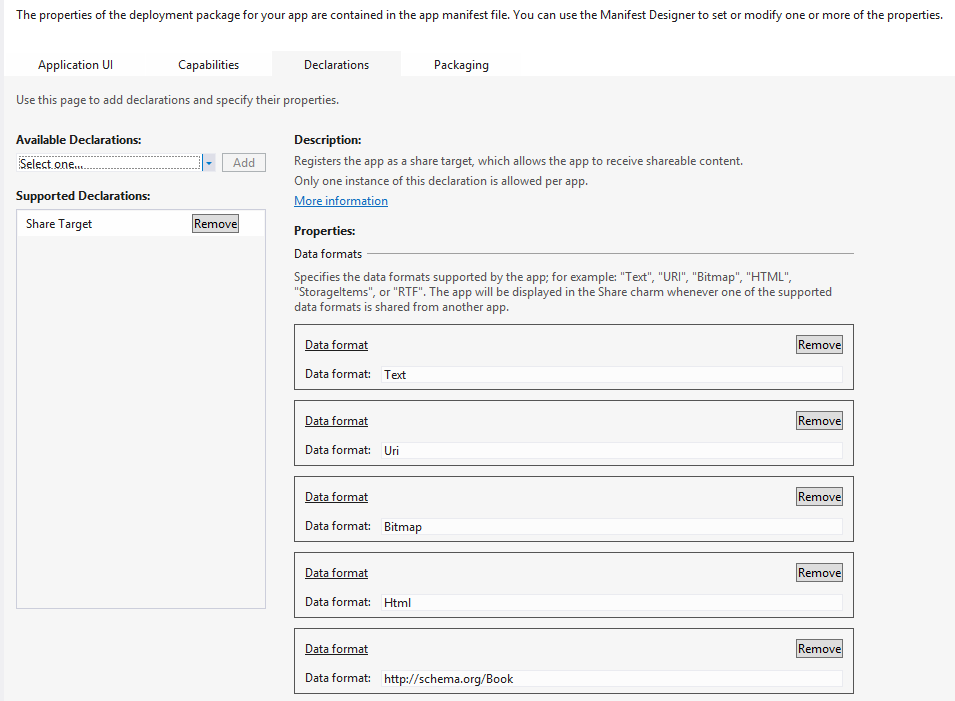 [Speaker Notes: Demo share from IE 
Show target code from F:\Projects\Windows 8 Release Preview Metro style app samples - C#, VB.NET, C++, JavaScript\Sharing content target app sample\C#]
Windows 8 Integration Options
[Speaker Notes: Summary]
Resources
Building Windows Bloghttp://blogs.msdn.com/b/b8/ 
Build Videoshttp://www.buildwindows.com/ 
Windows 8 Sampleshttp://code.msdn.microsoft.com/windowsapps/
Activation optionshttp://msdn.microsoft.com/en-us/library/windows/apps/hh464906.aspx#file_activation
Contracts & Micro formatshttp://www.schema.org
Questions
>
@JimWooley
http://www.ThinqLinq.com